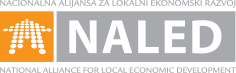 ISTRAŽIVANJE PRIVREDE O POSLOVNOM AMBIJENTU I REFORMAMA
JANUAR 2017
© 2017 Ipsos.  All rights reserved. Contains Ipsos' Confidential and Proprietary information and may not be disclosed or reproduced without the prior written consent of Ipsos.
METODOLOGIJA
Realizacija: istraživanje je sprovedeno u periodu od 26.12.2016. do 12.01.2017. godine
Ciljna populacija: preduzeća na teritoriji Srbije 
Uzorački okvir: Lista svih poslovnih entiteta (preduzeća i preduzetnika) koji su registrovani u Agenciji za privredne registre (2015)
Veličina uzorka: 250 preduzeća
Tip uzorka: kvotni, stratifikovani, reprezentativan za domen preduzeća registrovanih u Srbiji
Stratifikacija: Prema regionu, delatnosti i veličini poslovnih entiteta 
Tip istraživanja: telefonska anketa (CATI)
Trajanje upitnika: približno 20 minuta
POSLOVNI AMBIJENT I REZULTATI
3
© 2015 Ipsos.
opštI uslovI poslovanja u Srbiji
Kako biste ocenili opšte uslove poslovanja u Srbiji?
Baza: Ukupna ciljna populacija (N=250)
uslovi poslovanja u Srbiji u poslednjih godInu dana
Da li su se uslovi poslovanja u Srbiji popravili, pogoršali ili ostali isti u poslednjih godinu dana?
Baza: Ukupna ciljna populacija (N=250)
NAPREDAK POSTIGNUT U ODNOSU NA PRETHODNU GODINU
U kojoj od sledećih navedenih oblasti je postignut najveći napredak u prethodnoj godini?
Višestruki odgovori; Baza: Ukupna ciljna populacija (N=250)
ocena rada institucija relevantnih za poslovanje
Baza: Ukupna ciljna populacija (N=250)
Različiti aspekti regulatornog okruženja
Molim Vas da ocenite uticaj sledećih parametara na poslovanje Vašeg preduzeća
PROJEKAT ZA BOLJE USLOVE POSLOVANJA 2016 (N=1032)
USAID BEP survey 2016
SIVA EKONOMIJA
9
© 2015 Ipsos.
obim sive ekonomije u prethodnih godinu dana
Po Vašem mišljenju obim sive ekonomije se u prethodnih godinu dana...
Po Vašoj proceni, koliko procenata firmi u vašoj delatnosti radi u sivoj zoni (ne prijavljuje radnike, ili ne plaća PDV)?
PROCENAT FIRMI U VAŠOJ DELATNOSTI 
KOJE POSLUJU U SIVOJ ZONI
Baza: Ukupna ciljna populacija (N=250)
glavni uzroci sive ekonomije
Šta su glavni uzroci sive ekonomije?
Višestruki odgovori; Baza: Ukupna ciljna populacija (N=250)
najzastupljeniji oblik sive ekonomije
Koji je, po Vašem mišljenju, najzastupljeniji oblik sive ekonomije?
Baza: Ukupna ciljna populacija (N=250)
Sektori U kojim je siva ekonomija nazastupljenija
U kojim sektorima je, po Vašem mišljenju, siva ekonomija nazastupljenija?
Višestruki odgovori; Baza: Ukupna ciljna populacija (N=250)
vrste štete zbog poslovanja konkurenata u sivoj zoni
Koje vrste štete je Vaše preduzeće imalo zbog poslovanja konkurenata u sivoj zoni?
Ovi nalazi se gotovo u potpunosti poklapaju sa podacima iz istraživanja sprovedenih tokom 2015. godine.
Baza: Ukupna ciljna populacija (N=250)
opravdanost poslovanja u sivoj zoni
Kakav je Vaš stav u pogledu opravdanosti poslovanja u sivoj zoni?
Ovi nalazi se poklapaju sa podacima iz istraživanja sprovedenih tokom 2015. godine.
Baza: Ukupna ciljna populacija (N=250)
Prijavljivanje firmi koje posluju u sivoj zoni
Zašto ne biste prijavili konkurentsku firmu koja posluje u sivoj zoni?
Kada biste imali saznanja da neka konkurentska firma posluje u sivoj zoni, da li biste prijavili tu firmu nadležnim organima?
Baza: Oni koji ne bi, ukoliko bi imali saznanja da neka konkurentska firma posluje u sivoj zoni, prijavili tu firmu nadležnim organima (61% od ciljne populacije; N=152)
Baza: Ukupna ciljna populacija (N=250)
institucije kojima se prijavljuju firme koje posluju u sivoj zoni
Kojoj konkretno instituciji / inspekciji biste prijavili konkurentsku firmu koja posluje u sivoj zoni?
Višestruki odgovori; Baza: Oni koji bi, ukoliko bi imali saznanja da neka konkurentska firma posluje u sivoj zoni, prijavili tu firmu nadležnim organima (36% od ciljne populacije; N=90); Otvoreno pitanje
Efekti novog Zakona o inspekcijskom nadzoru
Da li je sa novim Zakonom o inspekcijskom nadzoru poboljšano otkrivanje neregistrovanih firmi?
Baza: Ukupna ciljna populacija (N=250)
nesmetano poslovanje neregistrovanih firmi van zakona
Šta mislite, kako neregistrovanim firmama uspeva da ostanu van radara državnih organa i nesmetano posluju van zakona?
Baza: Ukupna ciljna populacija (N=250)
Odlučnost države u borbi protiv sive ekonomije
Da li mislite da je država odlučna u borbi protiv sive ekonomije?
Jul 2015
Dec. 2014
Jan. 2017
JESTE ODLUČNA
74%
63%
54%
Baza: Ukupna ciljna populacija (N=250)
ABOUT IPSOS

Ipsos ranks third in the global research industry. With a strong presence in 87 countries, Ipsos employs more than 16,000 people and has the ability to conduct research programs in more than 100 countries. Founded in France in 1975, Ipsos is controlled and managed by research professionals. They have built a solid Group around a multi-specialist positioning – Media and advertising research; Marketing research; Client and employee relationship management; Opinion & social research; Mobile, Online, Offline data collection and delivery. 

Ipsos is listed on Eurolist - NYSE-Euronext.  The company is part of the SBF 120 and the Mid-60 index and is eligible for the Deferred Settlement Service (SRD).
 
ISIN code FR0000073298, Reuters ISOS.PA, Bloomberg IPS:FP
www.ipsos.com
GAME CHANGERS
At Ipsos we are passionately curious about people, markets, brands and society. We deliver information and analysis that makes our complex world easier and faster to navigate and inspires our clients to make smarter decisions. 

We believe that our work is important. Security, simplicity, speed and substance applies to everything we do. 

Through specialisation, we offer our clients a unique depth of knowledge and expertise. Learning from different experiences gives us perspective and inspires us to boldly call things into question, to be creative.

By nurturing a culture of collaboration and curiosity, we attract the highest calibre of people who have the ability and desire to influence and shape the future.

“GAME CHANGERS” - our tagline - summarises our ambition.